Муниципальное казенное дошкольное образовательное учреждение
Ордынского района Новосибирской области –
Вагайцевский детский сад «Солнышко»











Районный онлайн – конкурс проектов 
для детей дошкольного возраста
 «Я и наука»
По номинациям:
 «Лучший социально-значимый проект»
Название материала:
Берегите ХЛЕБ!
Работу выполнила: Непеина Катя
Руководитель: Непеина Наталья Ивановна
2021 год
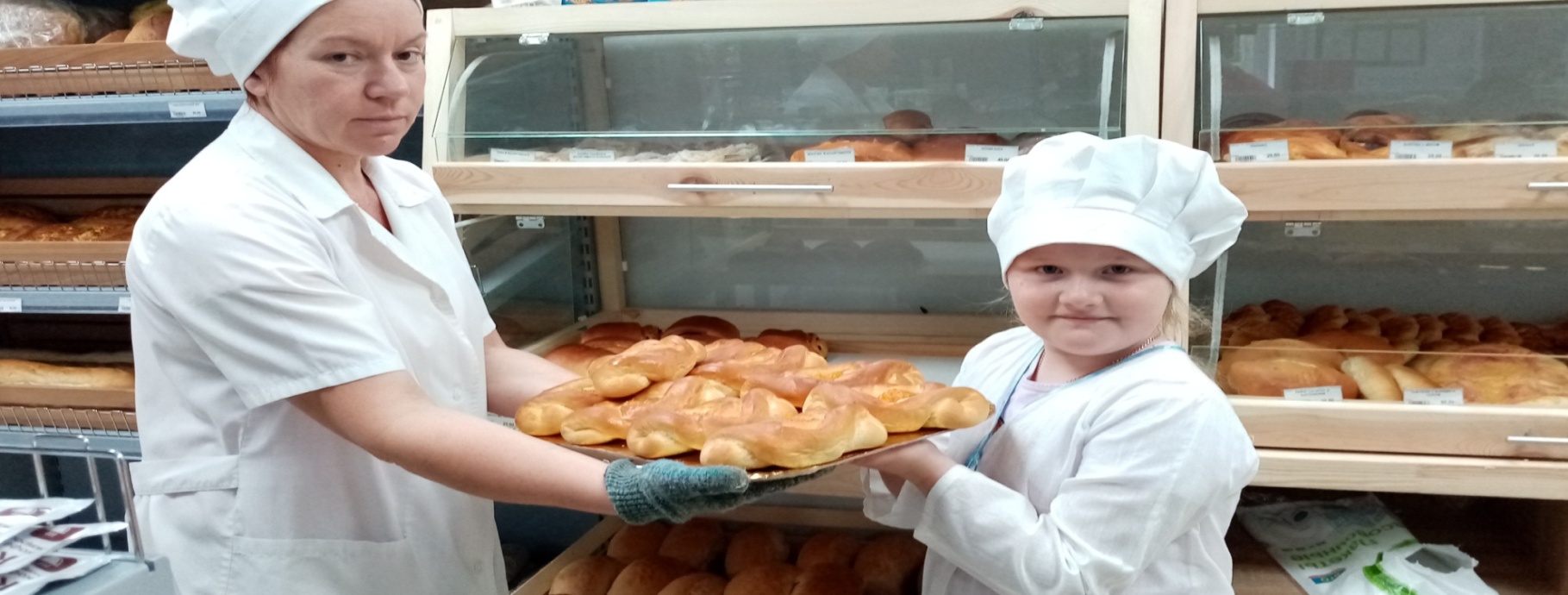 Все мы любим ароматные булочки, вкусную сдобу. 
Моя прабабушка Галя печет замечательные пироги дома, а в магазине  огромный выбор хлеба . 
В нашей семье всегда  говорят, что хлеб нужно беречь. 
Почему же  его нужно беречь, если его так много?
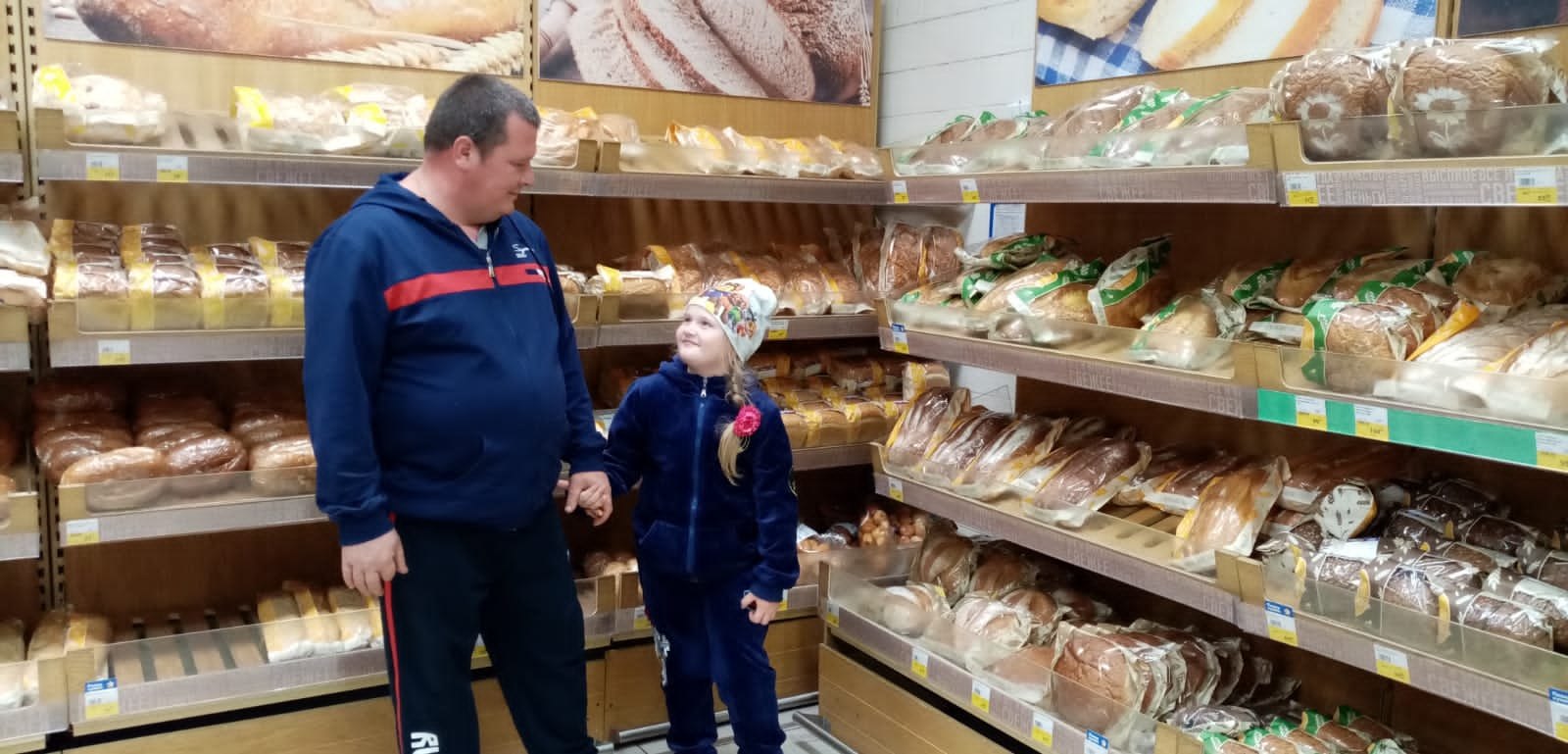 Хлеб — символ достатка и благополучия! 
Его сравнивали с золотом, с солнцем, самой жизнью.  
У многих народов в древности хлеб, как солнце и золото, 
обозначался одним символом — 
кругом с точкой посредине, хлебом-солью встречали гостей.
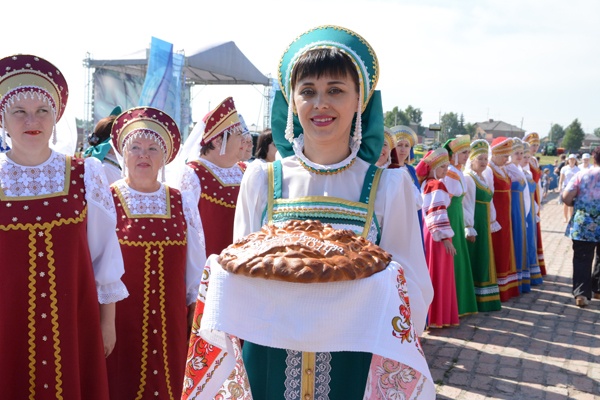 Из книг мы с бабушкой узнали: 
Что хлеб  как великая ценность 
был в блокадном Ленинграде, во время войны.
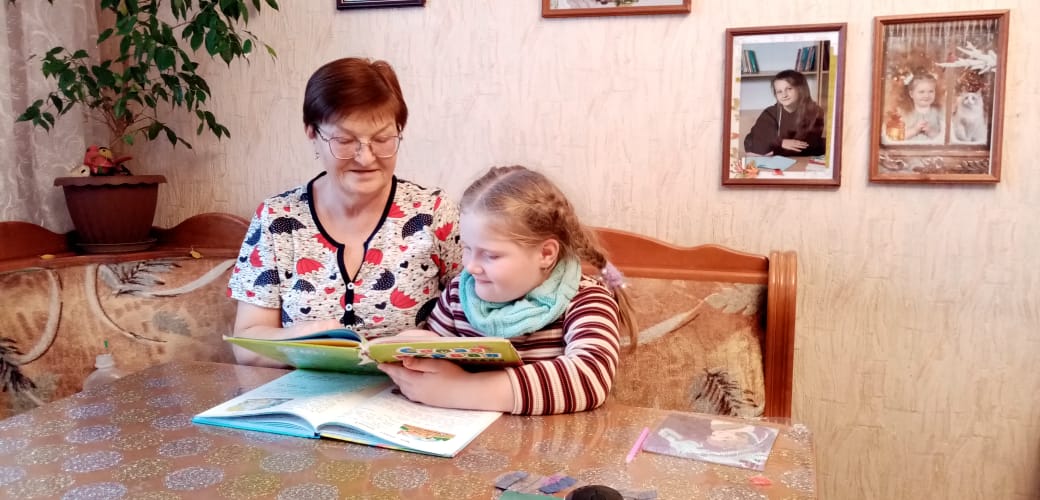 Хлеб берегли, в честь хлеба слагали песни, рассказы, стихи, пословицы и поговорки

Хлеб — всему голова.
Сто потов сойдет, пока хлеб взойдет.
Не в пору и обед, коли хлеба нет.
Всем нужен, а не всякий сделает
Там и рай, где хлеба край.
Без хлеба сыт не будешь
Хлеба ни куска и стол – доска.
Хлеб батюшка, водица- матушка.
 
И в любом кусочке хлебаТы почувствуешь всегдаТеплоту родного неба,Привкус доброго труда.
В. Кожевников
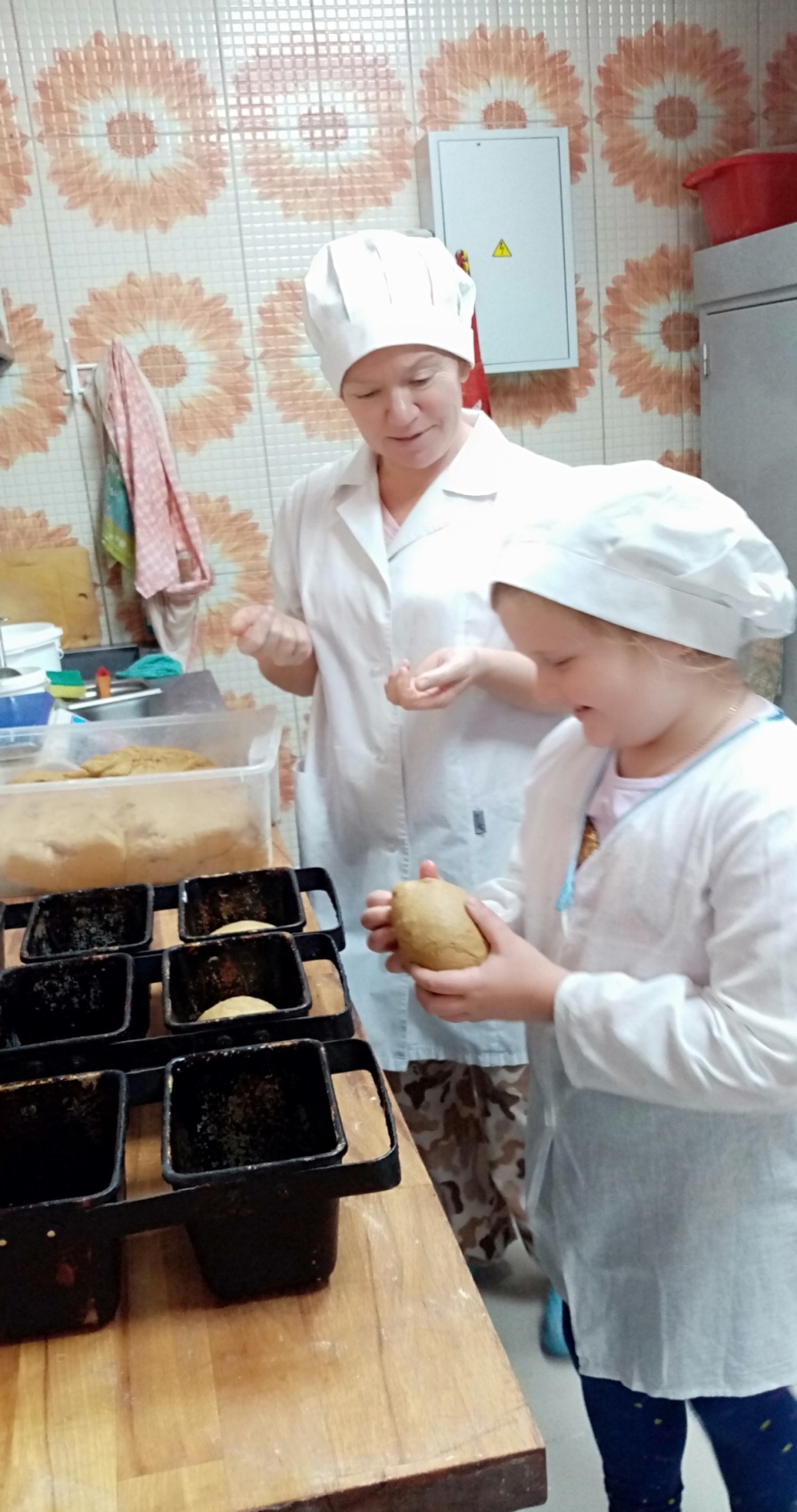 В интернете мы с папой узнали, чтоб хлеб появляется у нас на столе  благодаря нелегкому труду людей 
120 профессий! 
Дедушка рассказал, что зимой в ремонтных мастерских слесари готовят технику для уборки.
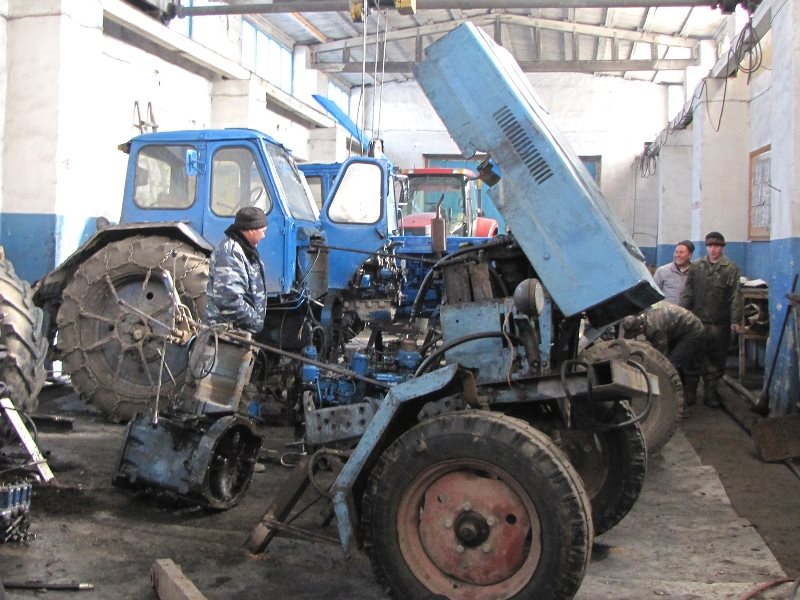 На поле я видела, как трудятся комбайнеры. 
В хорошую погоду , чтобы быстрее  убрать хлеб они обедают в поле и работают даже ночью.
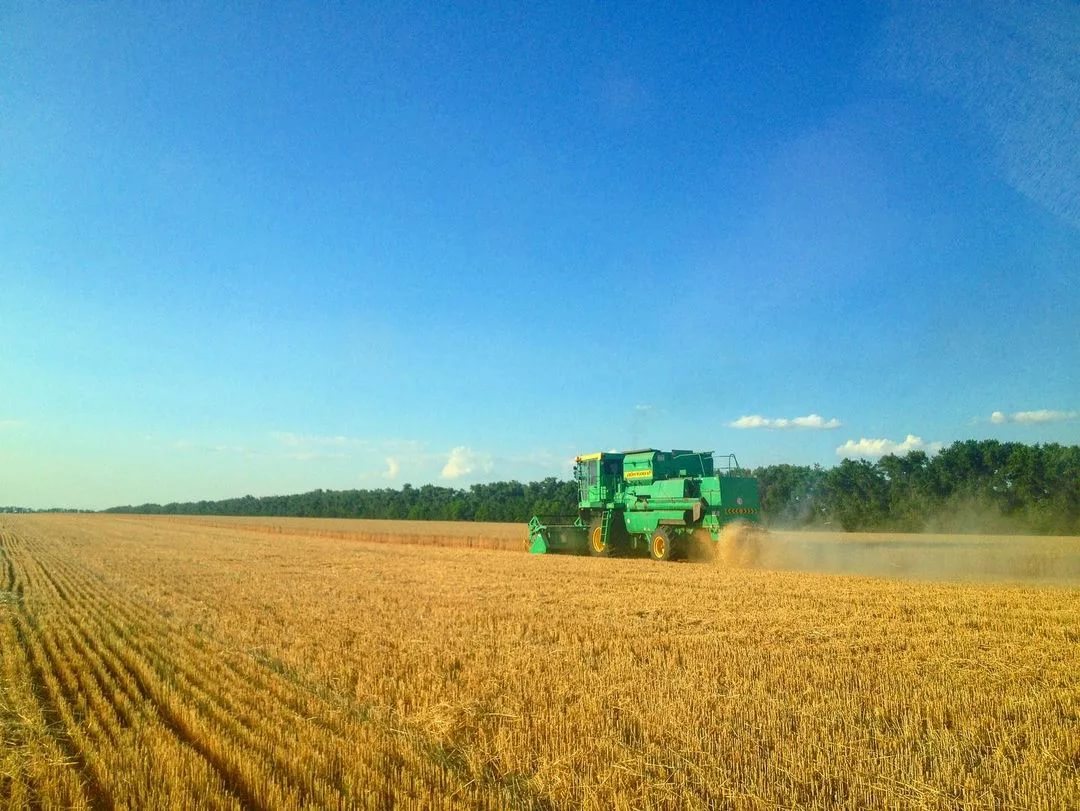 Я познакомилась с пекарем Евгенией Анатольевной.
Она рассказала, что раньше хлеб замешивали руками, 
выпекали в печи - это было  тяжелое занятие. 
Сейчас на помощь пекарям пришли машины, но труд пекаря остается нелегким 
Всем нужен свежий хлеб и поэтому пекарь работает и днем и ночью.
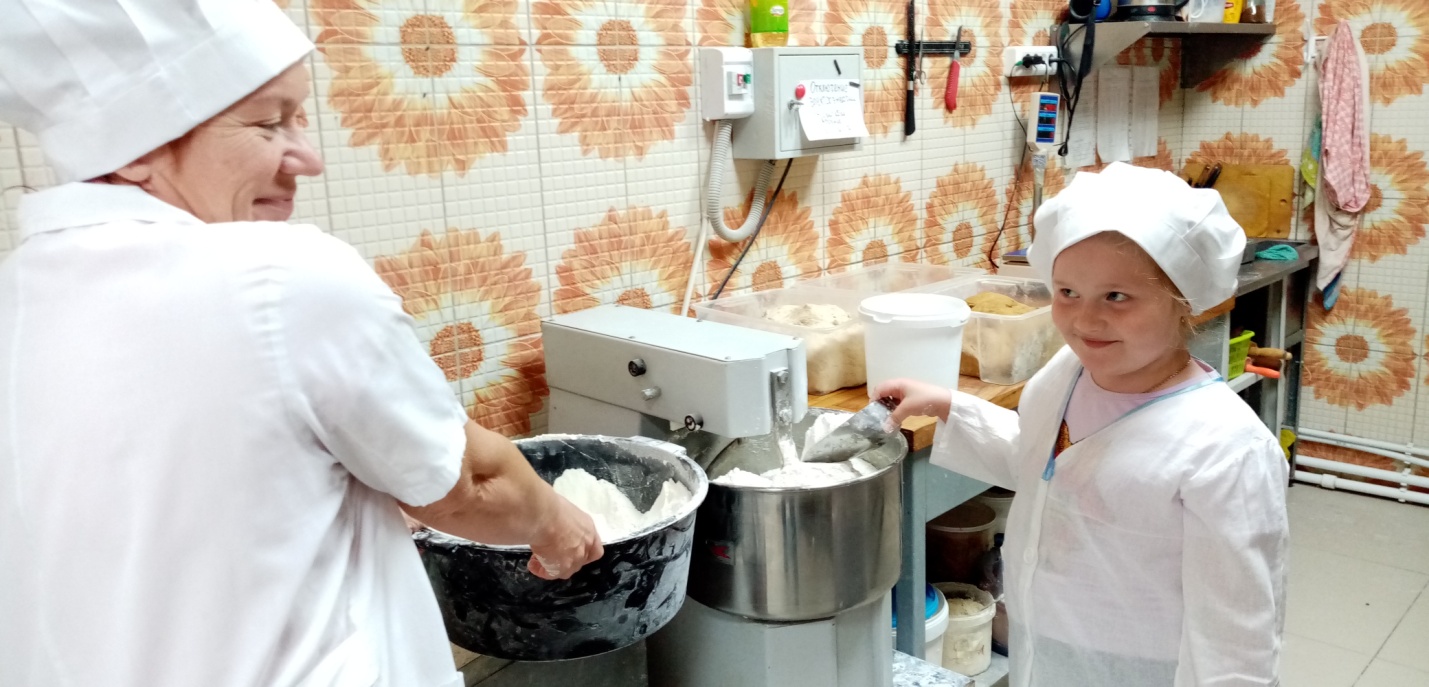 От пекаря зависит вкус хлеба. Пекарь должен быть: аккуратным, добросовестным, трудолюбивым, ловким, добрым
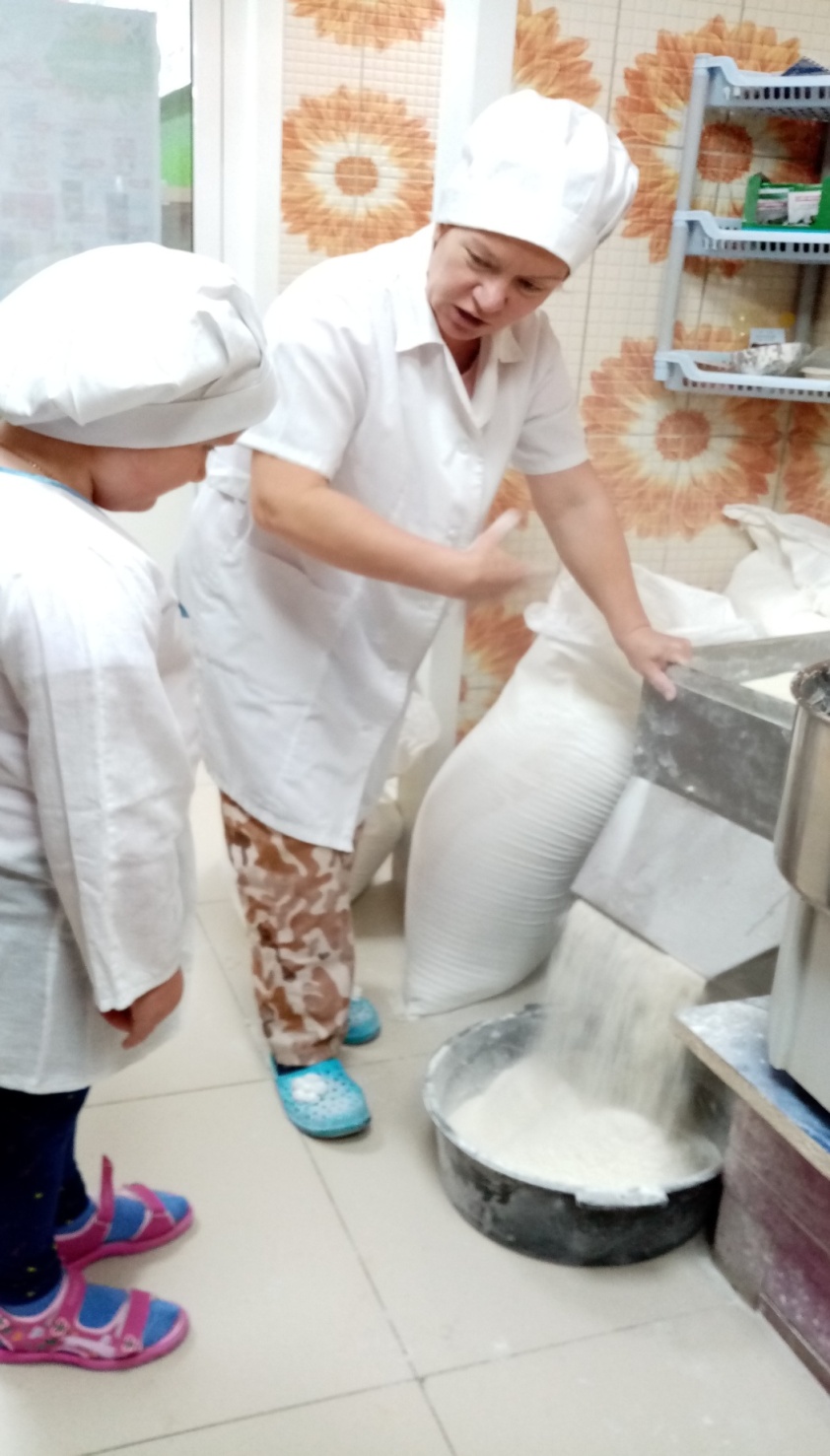 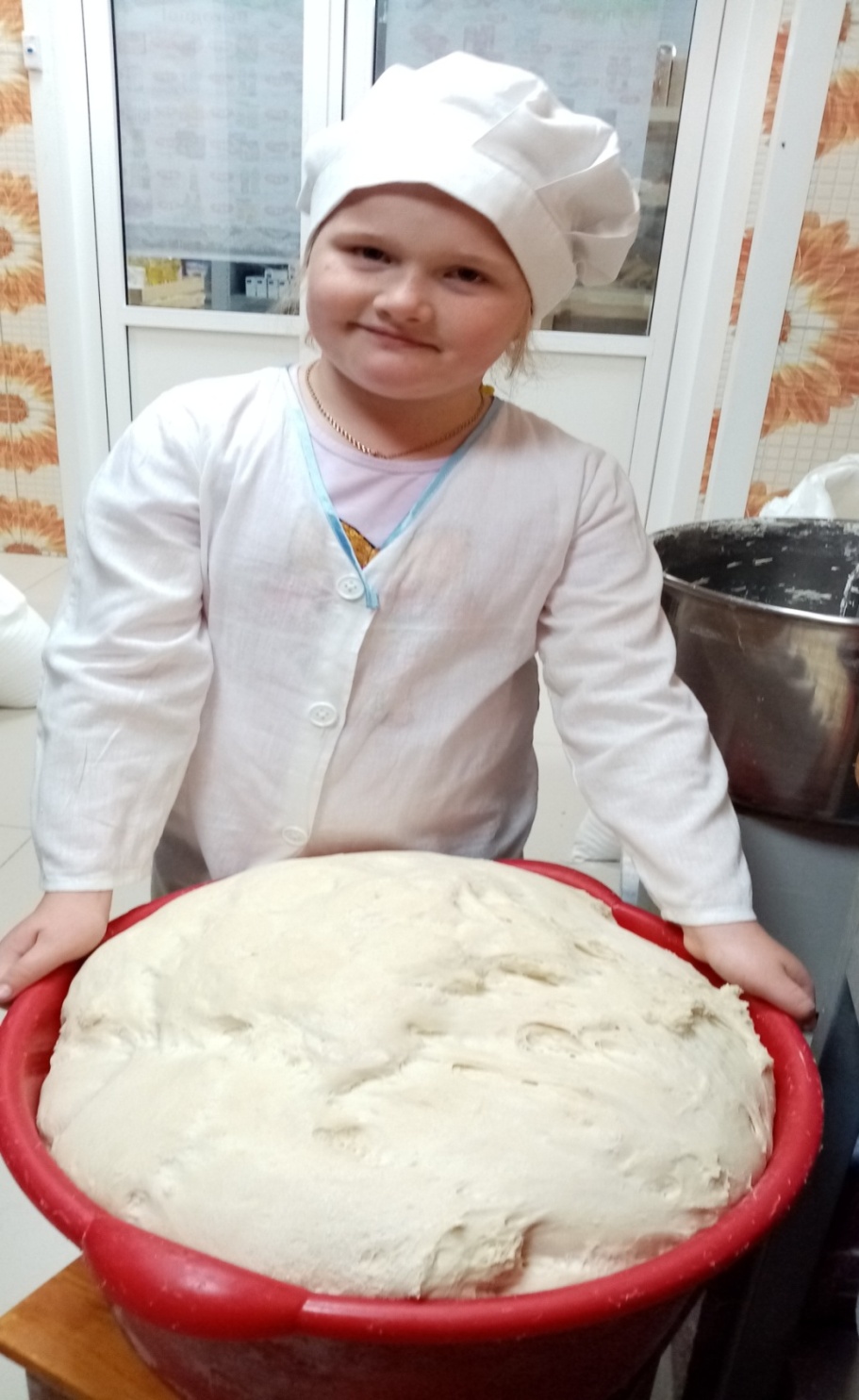 А еще внимательным при выпекании, работать с любовью и уважать хлеб.
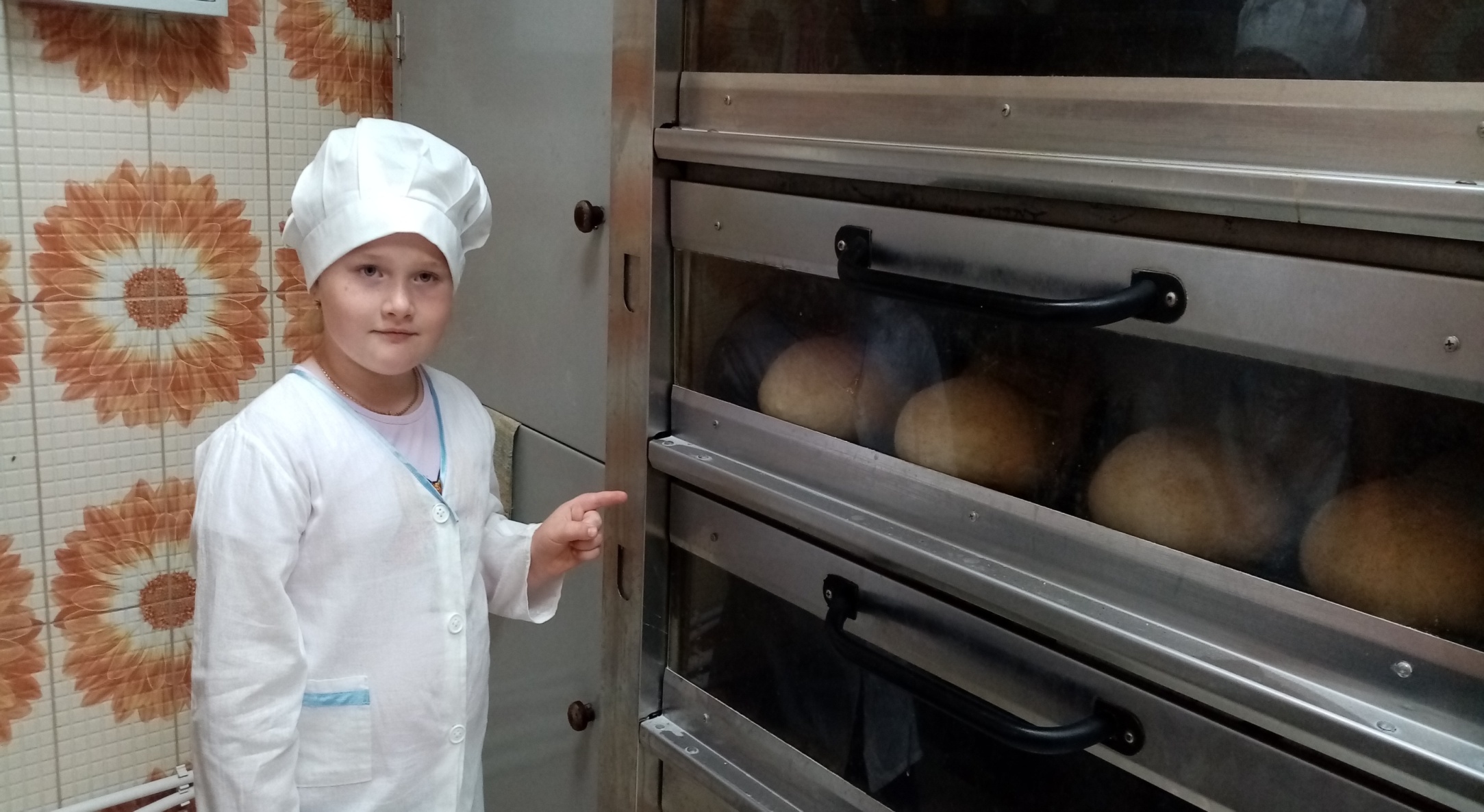 Узнав всё про хлеб я поняла почему в нашей семье хлеб никогда не выбрасывают, покупают в меру, а если остается -  сухарики делаем к чаю и супчику!
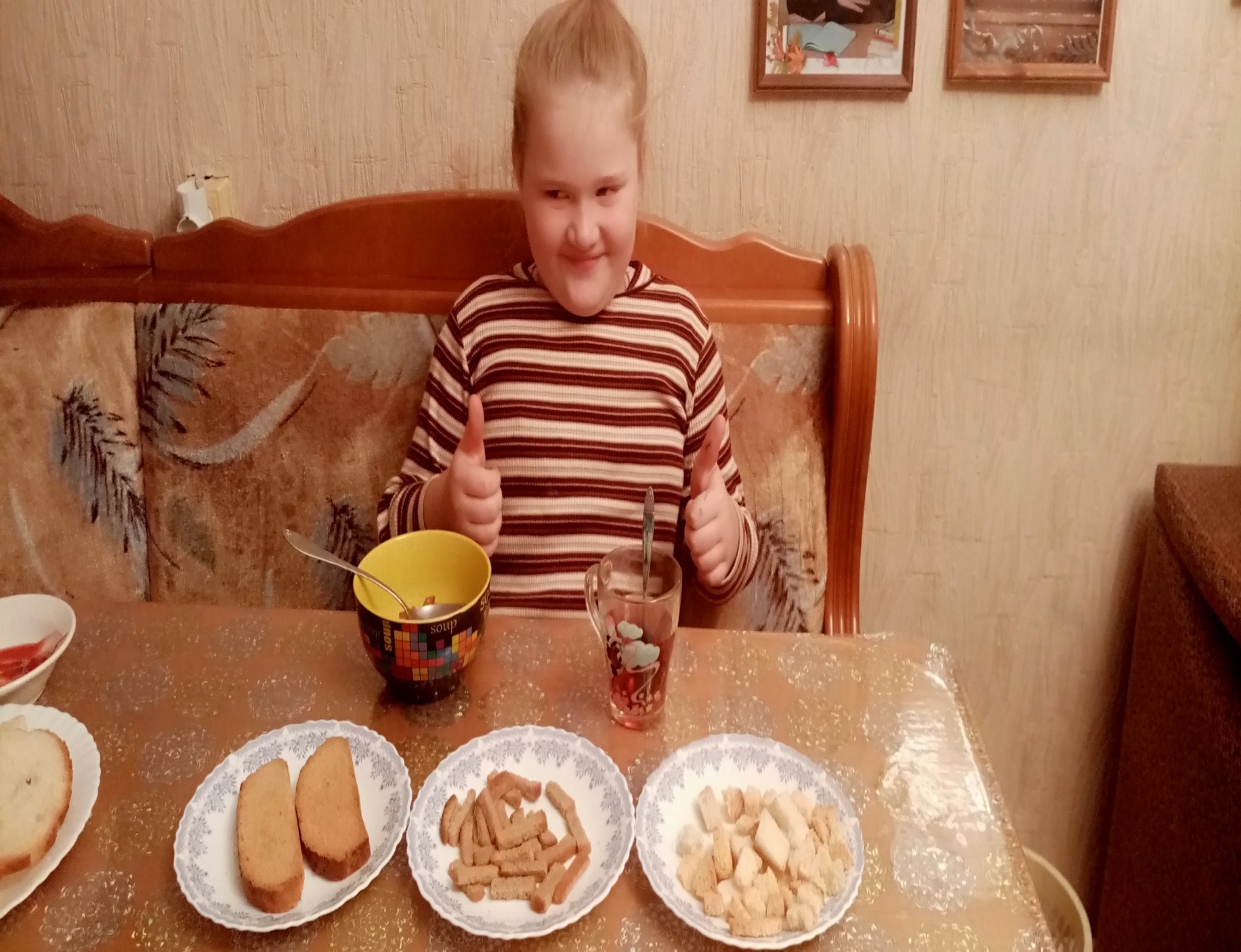 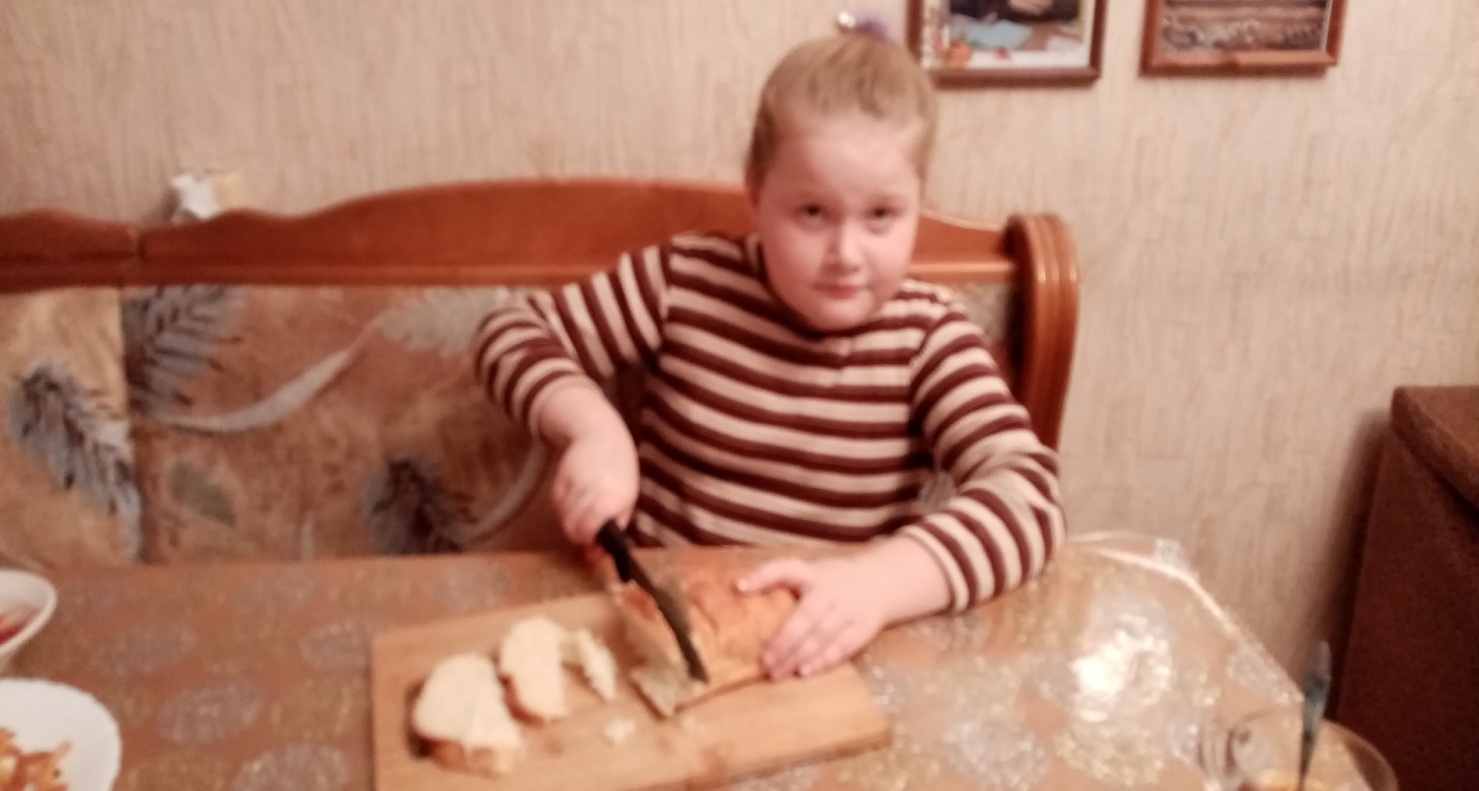 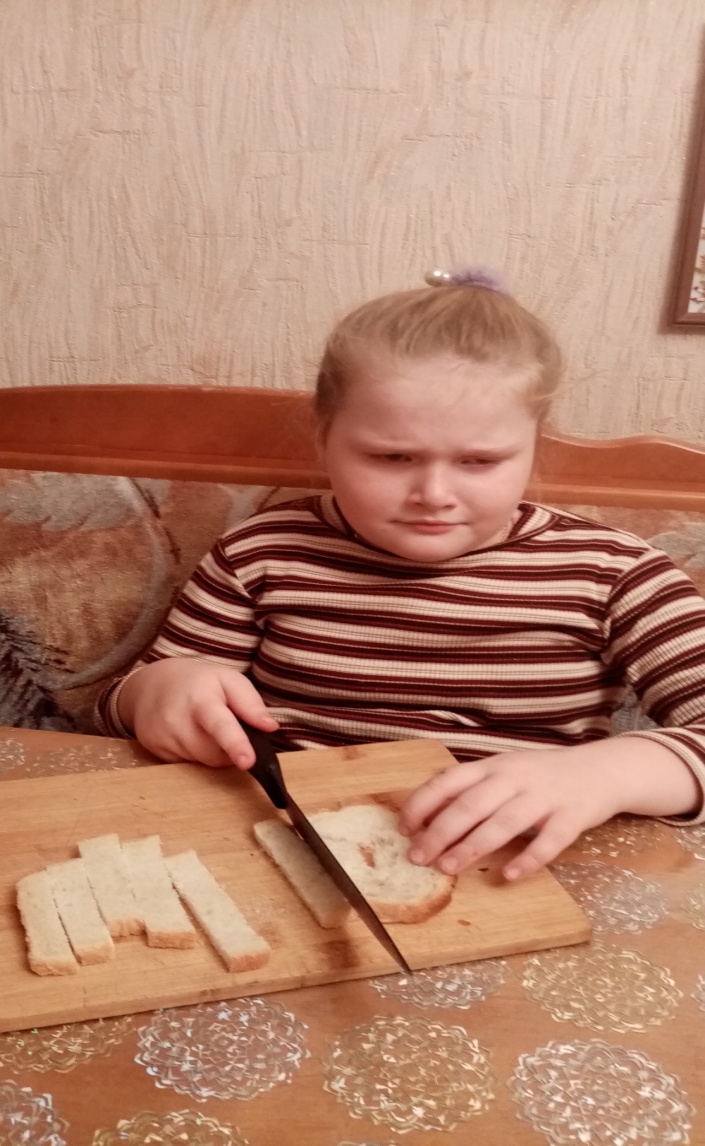 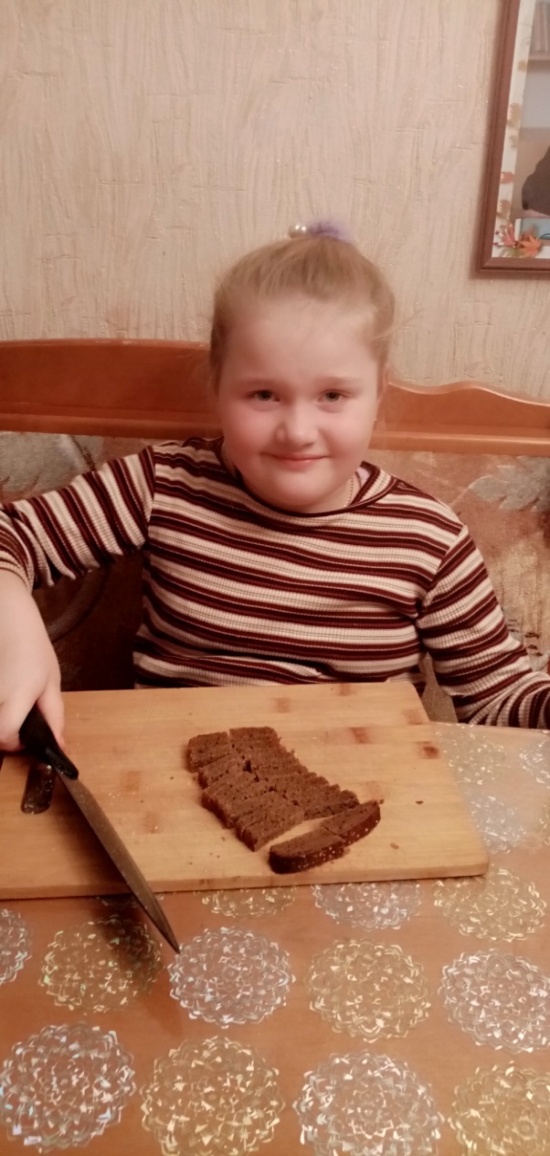 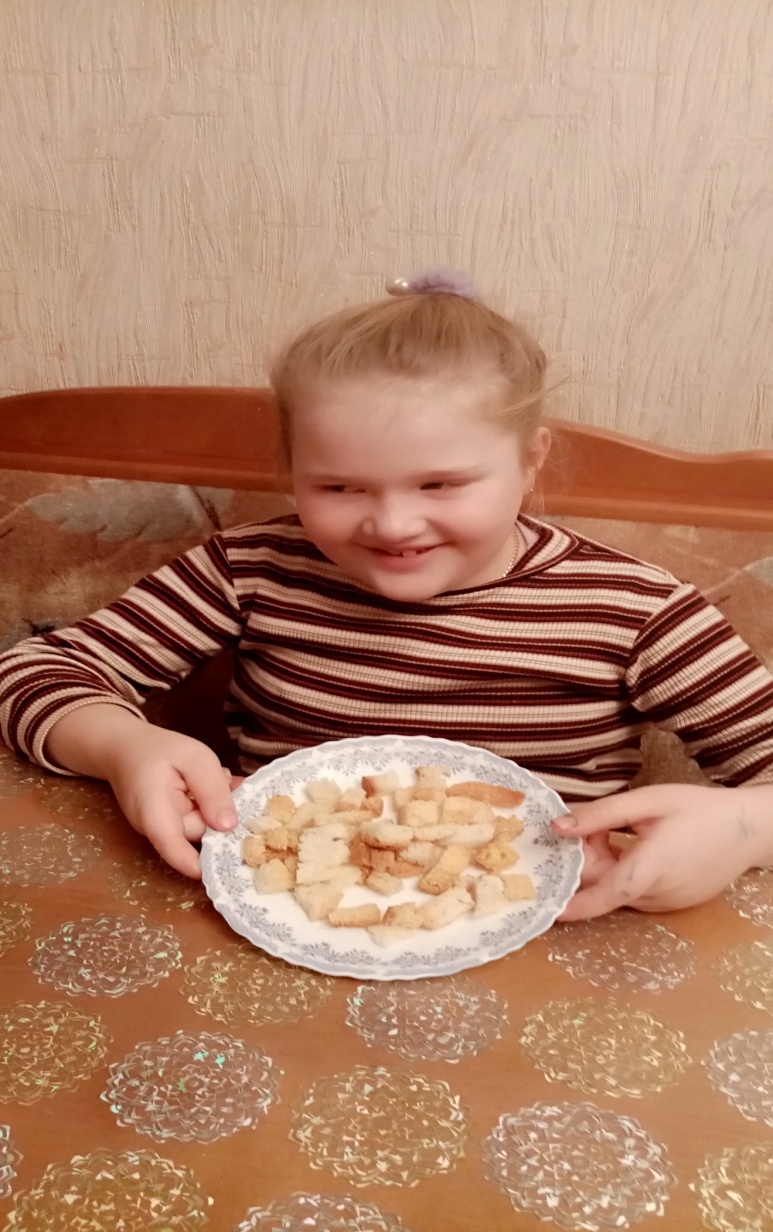 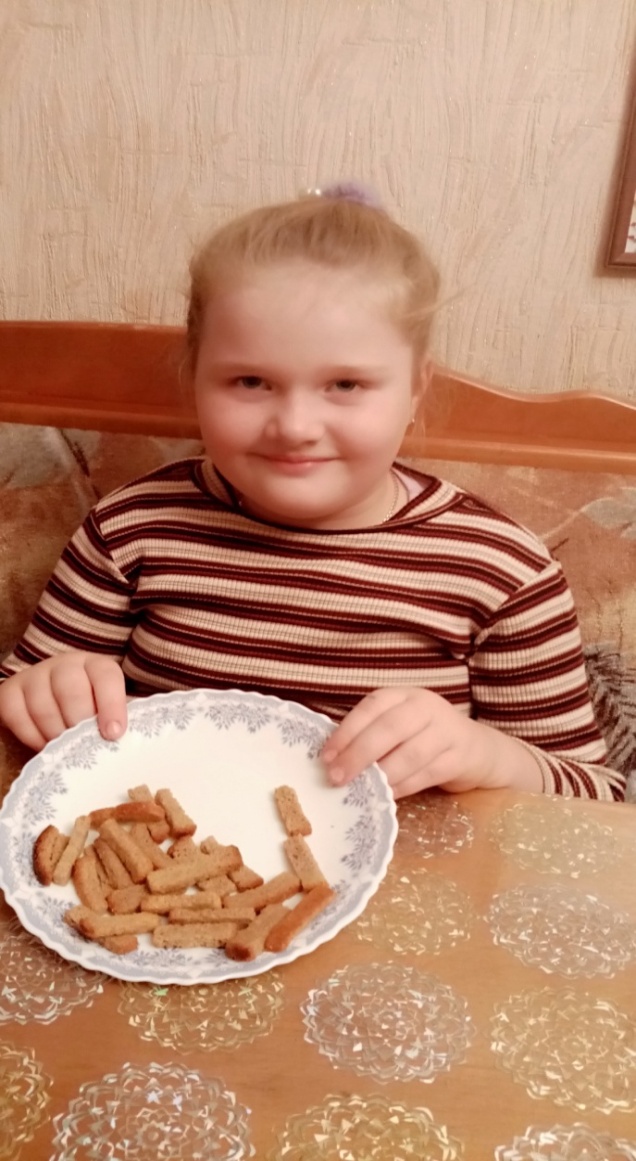 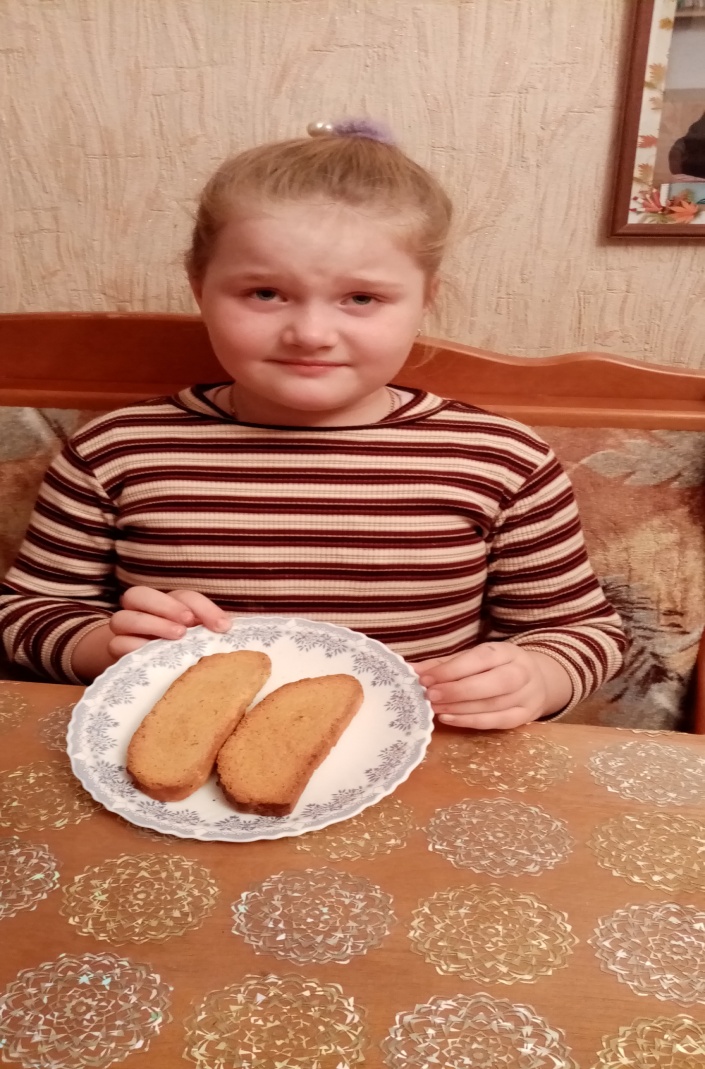 Я рассказала ребятам в саду о том, как трудно достается  людям хлеб. Мы  и раньше хлеб берегли, а теперь собираем каждую крошечку и кормим птиц.
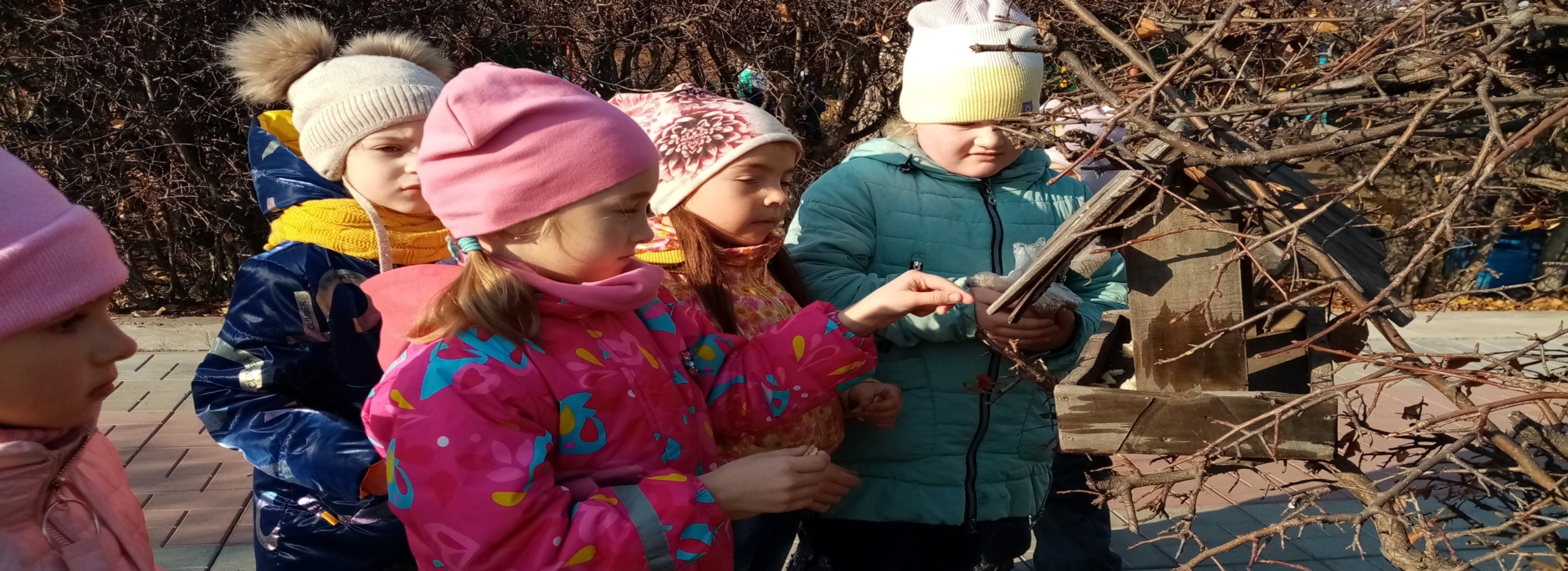 Для того, чтобы односельчане помнили о ценности хлеба,
 о том, как тяжело он достается людям, 
я предложила ребятам моей группы организовать  
в хлебном отделе сельского магазина «Азбука вкуса»
акцию «Берегите хлеб!»
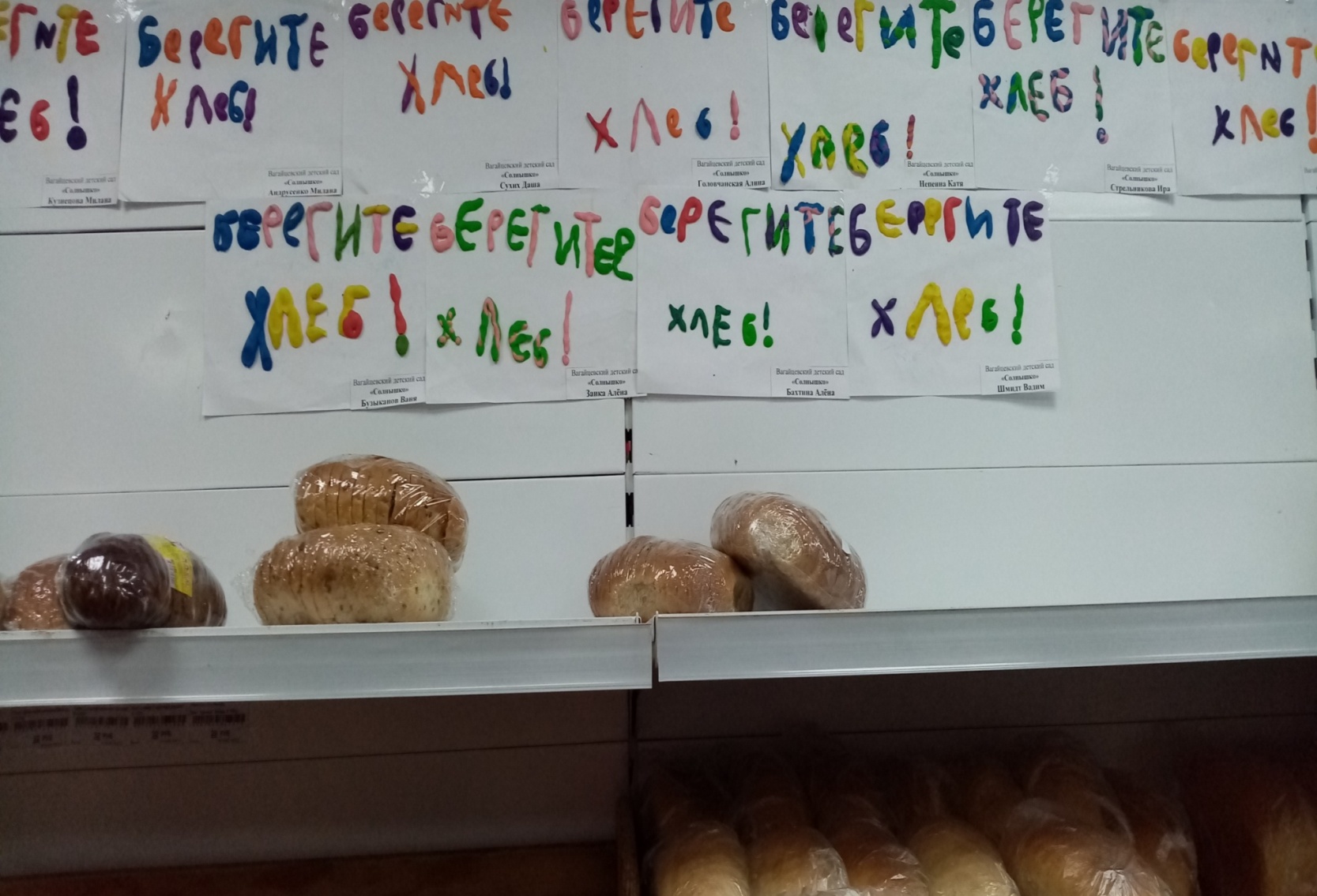 Благодаря нелегкому  труду многих людей 
хлеб каждый день  на нашем столе.
Берегите ХЛЕБ!
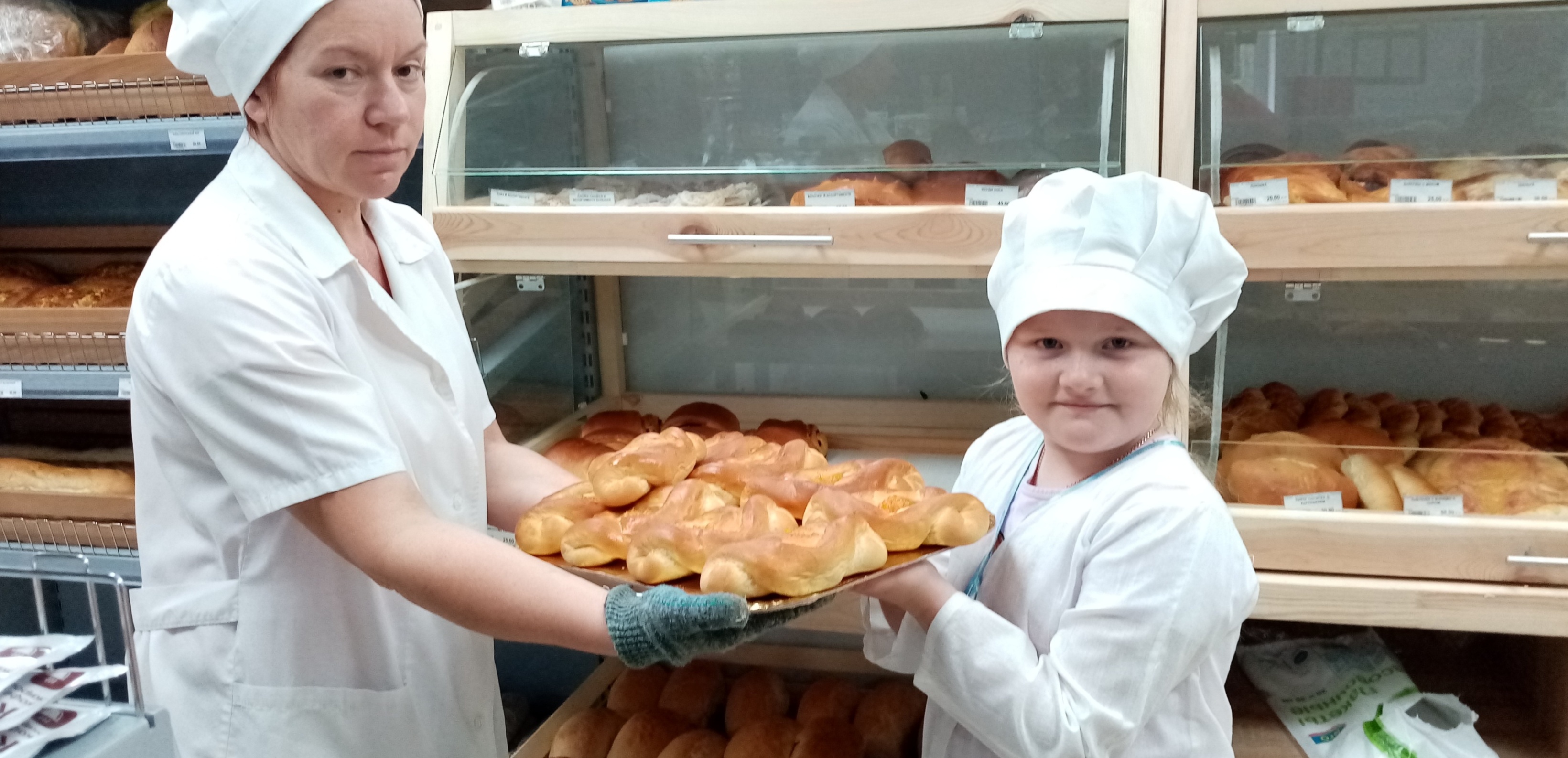